Programa de Integración Escolar 
San Fernando College
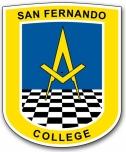 La Descripción                                   Prof. Alejandra Behrens                                                                                                                                                               Lucía Toledo González
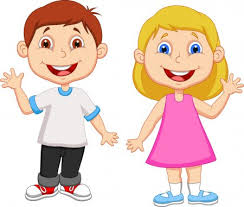 Temas a abordar:
Definición de Descripción


Descripción de personajes de forma Física
 Descripción de personajes de forma Psicológica
DESCRIPCIÓN
Significado : Es explicar, de manera detallada y ordenada, cómo son las personas, animales, lugares, objetos, etc.
Se expresan aquellas características que hacen particular a lo descrito, y lo diferencia de otros objetos de otra o de la misma clase.
Descripción FÍSICA de los Personajes
Primero debemos observar a la persona, objeto que se va a describir o conocerlo físicamente.
Son características Físicas las que poseen algunos personajes, objetos ,etc.
        Por Ejemplo : 
Altura ( alto, bajo) 
Color de piel ( test morena , blanca, etc.) 
Contextura (delgado, grueso) 
Color de cabello, ojos (café ,negro, verde)
Vestimenta ( deportiva, escolar )
Forma de nariz, boca, rostro, de los ojos.
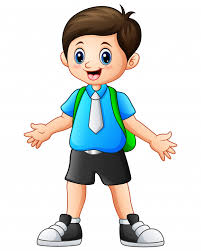 Ahora te toca a ti:
¿Qué características físicas observas en está imagen ?




(Practica  describiendo las características Físicas de los  miembros de tu hogar  y algunos objetos)
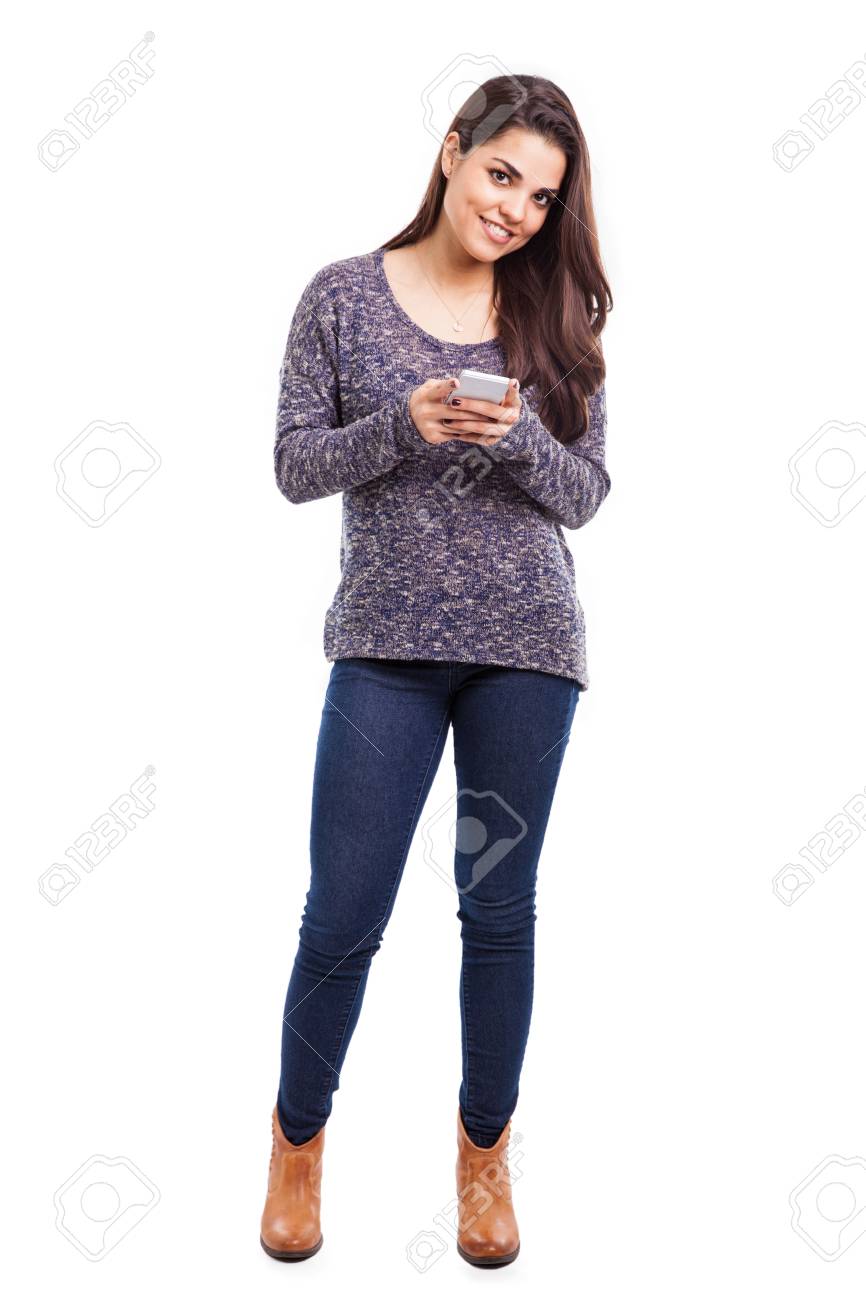 Descripción PSCOLOGICA  de los Personajes
Consiste en la descripción del interior del personaje, es decir, su personalidad, su forma de ser, etc. Describe los rasgos  psicológicos (mente, interior) de una persona.
Nos muestra el carácter de la persona, su forma de actuar.
Por ejemplo: 
Alegre 
Celoso 
Vergonzoso 
Cariñoso
Practica : Juega con tus familiares a describir sus características Psicológicas
Piensa en tus características psicológicas, y luego coméntalas con las personas que están en tu hogar.
Por su atención muchas gracias …
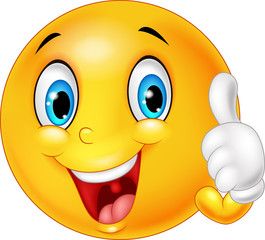 Ponte objetivos arduos y no pares hasta llegar ahí (Bo Jackson)